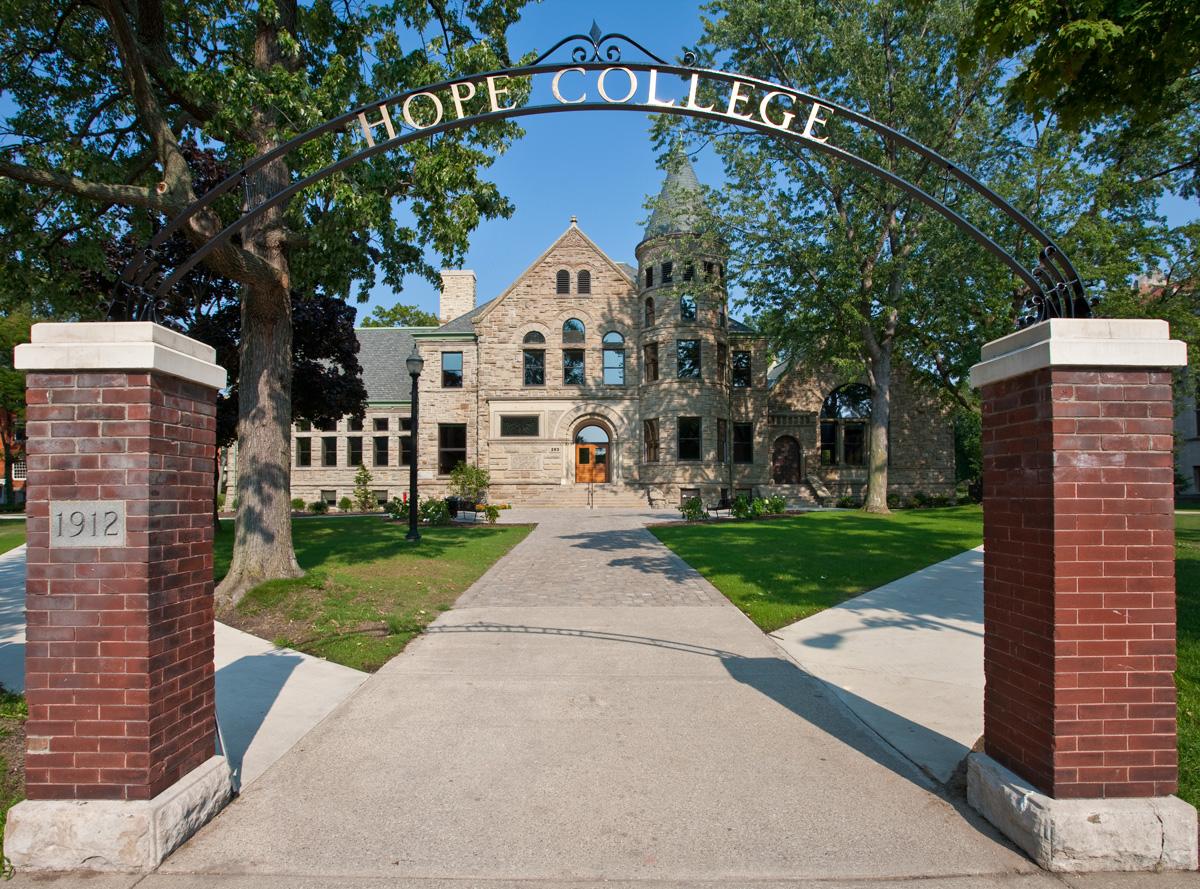 The State of Hope College Assessment
Hope College Assessment Plan
Created by Assessment Committee
Foster a student learning culture 
Supports student achievement 
Provides a process for sharing evidence of student learning 
Helps identify and respond to data as a part of a continuous improvement process 
Demonstrates we meet our institutional mission
See the entire plan at: https://hope.edu/offices/frost-research-center/assessment/
Assfdsa
Huitt, W., Hummel, J., & Kaeck, D. (2001). Assessment, measurement, evaluation, and research. Educational Psychology Interactive. Valdosta, GA: Valdosta State University. Retrieved [date], from http://www.edpsycinteractive.org/topics/intro/science.html

Henning, Gavin & Roberts, Darby. (2016). Student Affairs Assessment. Routledge.
[Speaker Notes: “Assessment refers to the collection of data to describe or better understand an issue…research refers to the use of data for the purpose of describing, predicting, and controlling as a means toward better understanding the phenomena under consideration, and evaluation refers to the comparison of data to a standard for the purpose of judging worth or quality” (para. 2).
Huitt, Hummiel, & Kaeck (2001)]
Assessment Cycle
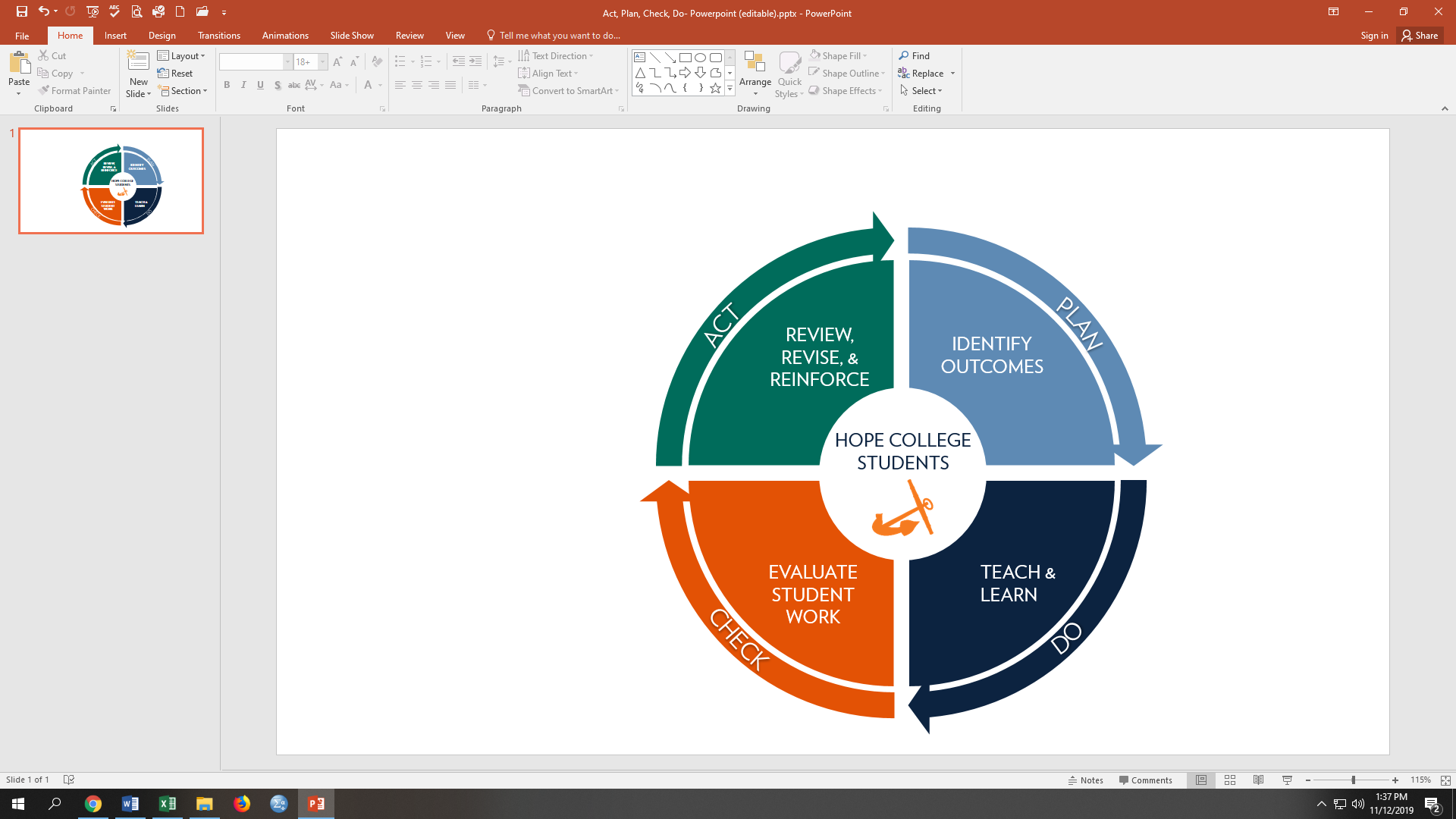 Assessment: An ongoing, systematic process that begins with developing student learning outcomes, followed by the collection, review, and use of information about those outcomes for the purpose of improving student learning.
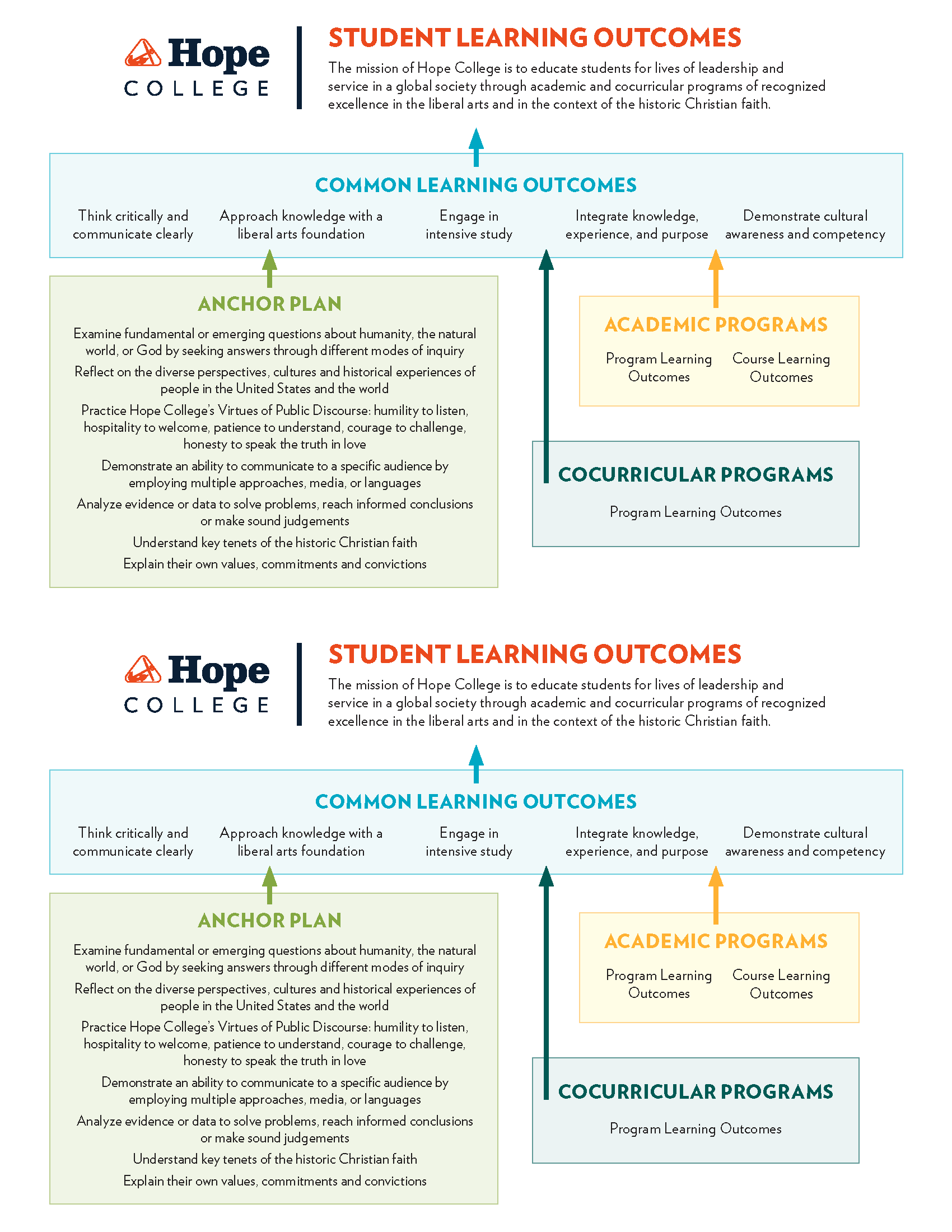 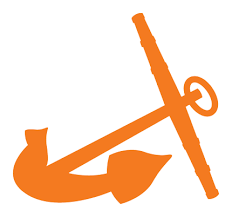 Common Learning Outcome 3Engage in Intensive Study
Six Months Out Graduate Survey 2019-2023
95% of Hope graduates felt they were prepared for graduate school and employment
NACM Survey 2021-2023
A higher percentage of alumni feel their bachelor’s degree prepared them for their career than the comparison group
Hope graduates compare favorably to the comparison group overall
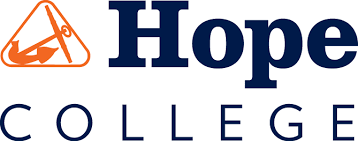 Common Learning Outcome 4Integrate Knowledge, Experience and Purpose
NSSE: Reflective and Integrative Learning
Hope senior scores slightly decreased in 2024, but we remain higher than our comparison group of Great Lakes Private institutions.

Lifeview Paper 
60 papers sampled 
Some formats of papers lent themselves to better scores
Impacted by writing prompt
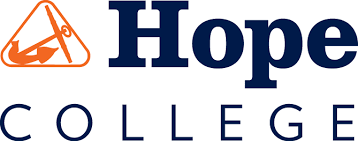 Common Learning Outcome 5Demonstrate Cultural Awareness and Competency
Heighten ICDA
95% of seniors scored proficient or advanced for Analyze and Act 
Students who study abroad had higher Approach scores
NSSE
The target for the diverse others engagement indicator was met
Three items where Hope College students scored lower than the GLP institutions may be related to the makeup of Hope’s student body
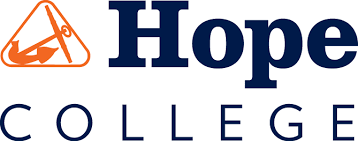 Looking Forward
Celebrate!
Is the data we’re gathering meaningful?
Are our current assessment plans meaningful and actionable?
Use assessment to make decisions and then tell a story.
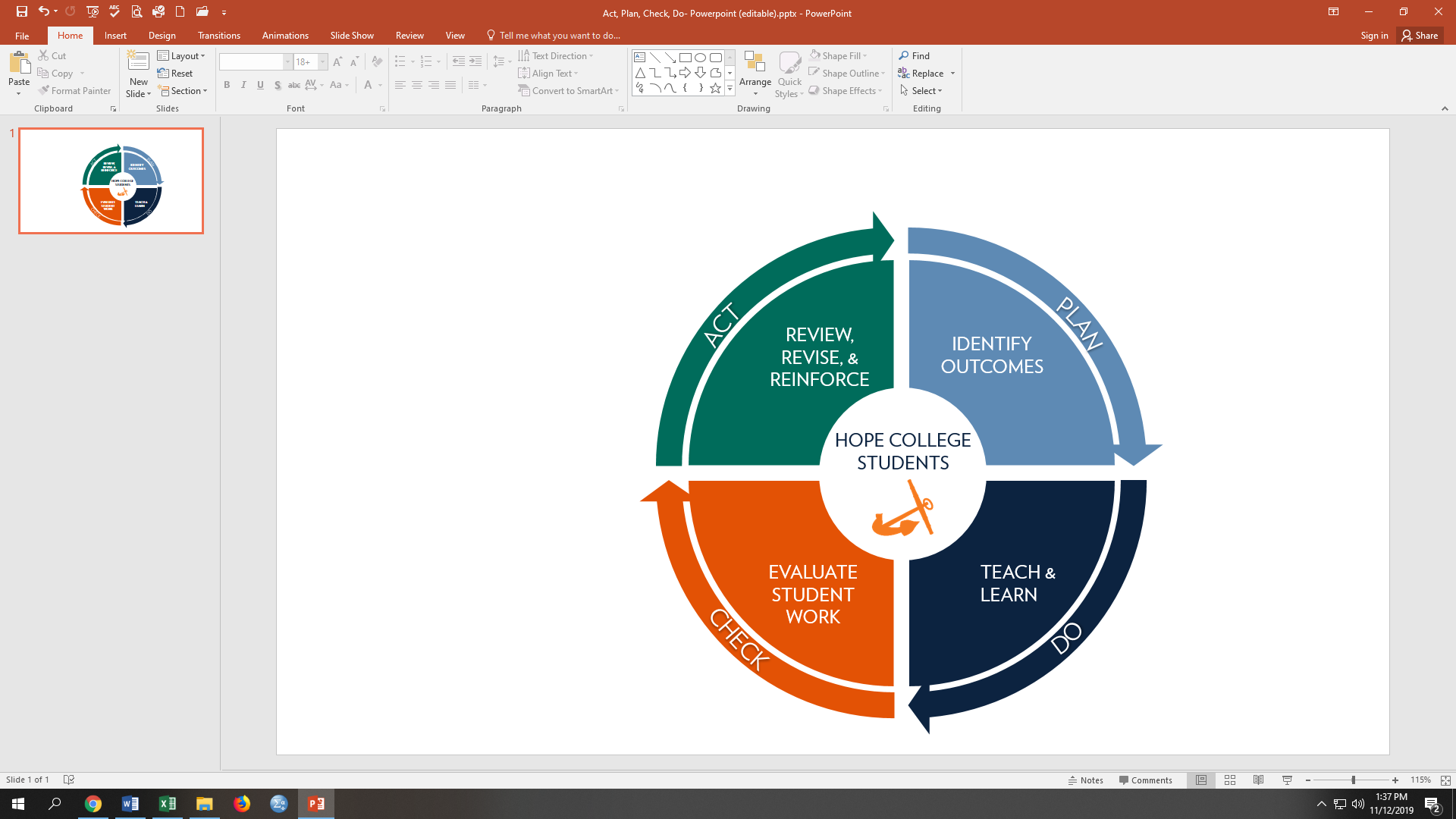 [Speaker Notes: - What data are you gathering? And how do you use it? More than just a curiosity?

 - Are your teams equipped to use the data? Training needed?

Now that one review cycle is complete, we need to be asking how to improve the process. Find a line between ‘just more work’ and making it happen.

What are our goals and how do we know we’re hitting them?

How can assessment play a role in meeting the strategic plan? 

I’m still learning and observing and wanting to match the strategic plan]
Assessment Cycle
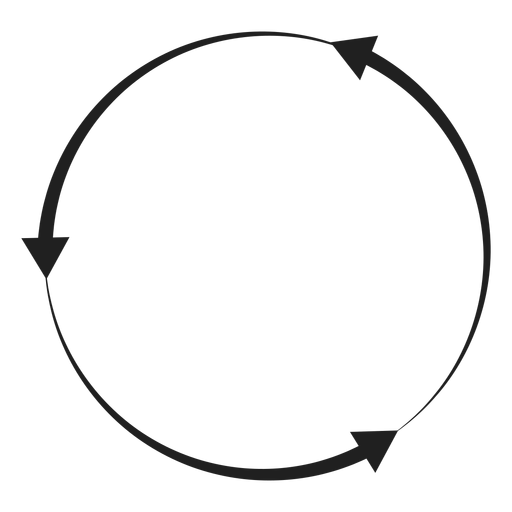 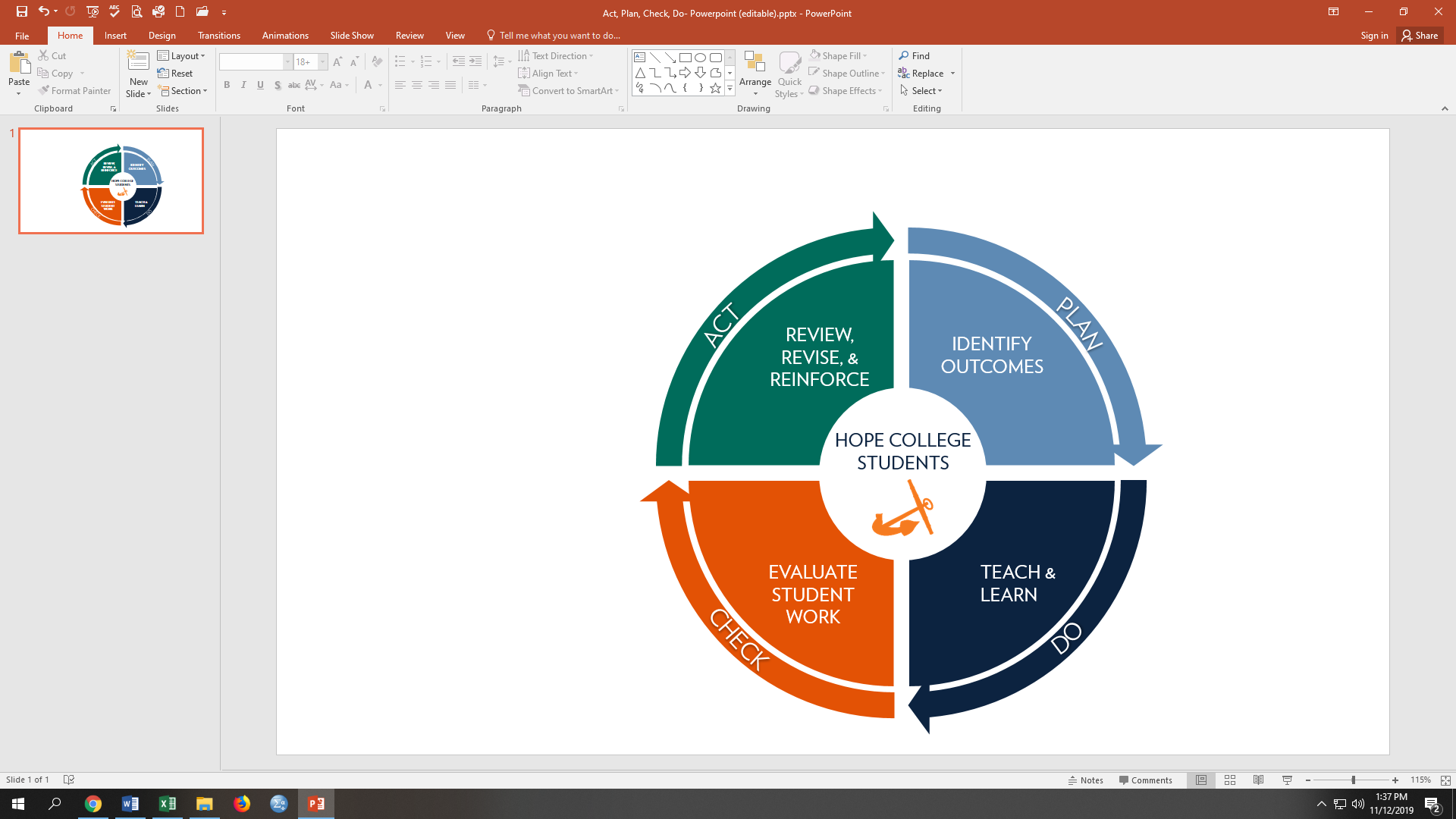 Assessment: An ongoing, systematic process that begins with developing student learning outcomes, followed by the collection, review, and use of information about those outcomes for the purpose of improving student learning.
Common Learning Outcome Tools
Direct
Heighten Critical Thinking Assessment
Artifacts (APLO 1 Analysis) 
Senior Seminar Lifeview Paper 
Heighten Intercultural Competency and Diversity Assessment 
Indirect
National Survey of Student Engagement
Intellectual Engagement with the Christian Faith Survey
Six Months Out Graduate Survey
National Alumni Career Mobility Survey
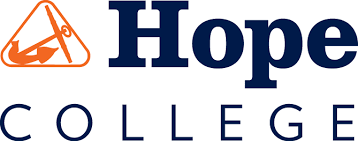 [Speaker Notes: R4.]
Intercultural Competency and Diversity
Critical Thinking Senior Students
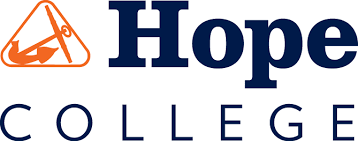 [Speaker Notes: Discussion – how to improve this? 

Pull numbers – which of the students from this semester came from programs pushing it?]
Coming Up in Assessment
Increase Assessment Response Rates 
Survey Schedule and Survey Strategy 

Anchor Plan Learning Outcome Assessment 
Artifact Analysis May 19-20 

Common Learning Outcome Assessment 
Engage Assessment Teams for data analysis – Outcomes 1 & 2 
CLO Reports to AcAB – April 15

Program Learning Outcome Assessment 
Reports due October 1, 2025
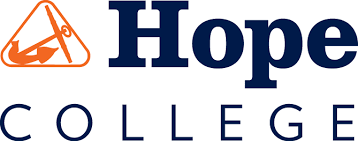 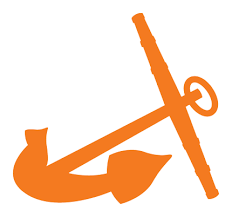